Croc’Paroles
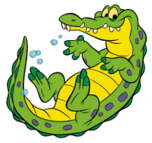 _
Consigne : Croco est gourmand ! Il a avalé certaines paroles de la chanson. Sois attentif et écris les mots manquants au fur-et-à-mesure.
Titre chanson
Nom du chanteur
1er coupletTexte________________________________
________________________________  ________________________________
________________________________
________________________________
4ème, 5ème et 6ème couplets________________________________
________________________________  ________________________________
________________________________
Refrain ________________________________
________________________________  ________________________________
________________________________
Refrain
________________________________
________________________________  ________________________________
________________________________
Christall’Ecole
Croc’Paroles - Correction
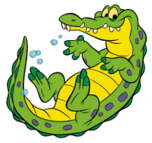 _
Consigne : Croco est gourmand ! Il a avalé certaines paroles de la chanson. Sois attentif et écris les mots manquants au fur-et-à-mesure.
Titre chanson
Nom du chanteur
1er coupletTexte
Texte corrigé en rouge________________________________
________________________________  ________________________________
________________________________
________________________________
4ème, 5ème et 6ème couplets________________________________
________________________________  ________________________________
________________________________
Refrain ________________________________
________________________________  ________________________________
________________________________
Refrain
________________________________
________________________________  ________________________________
________________________________
Christall’Ecole